Figure 6. Stimulation of β-ARs has no effect on glutamate-induced non–NMDA-R current. (A) Non–NMDA-R current was ...
Cereb Cortex, Volume 18, Issue 7, July 2008, Pages 1506–1520, https://doi.org/10.1093/cercor/bhm177
The content of this slide may be subject to copyright: please see the slide notes for details.
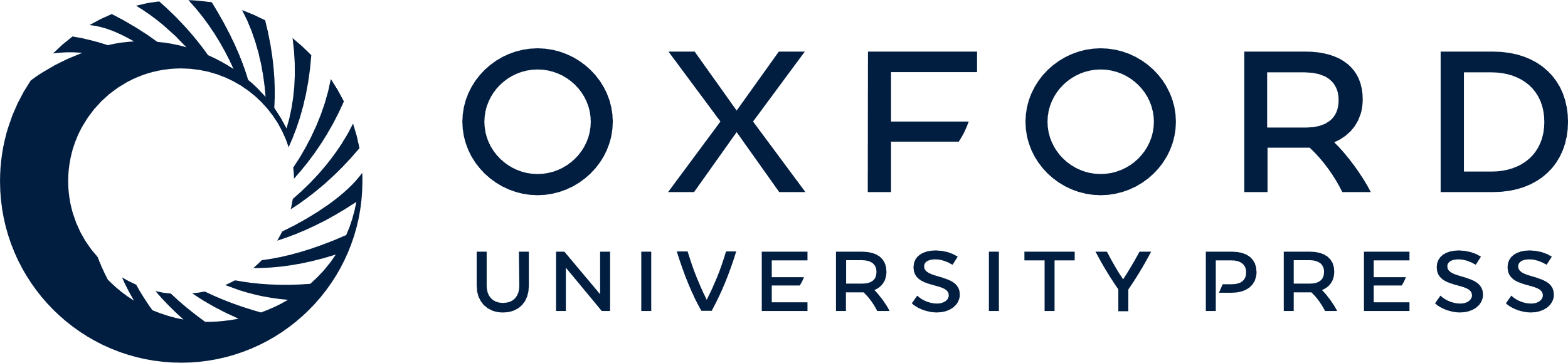 [Speaker Notes: Figure 6. Stimulation of β-ARs has no effect on glutamate-induced non–NMDA-R current. (A) Non–NMDA-R current was induced by puff application of glutamate in the presence of the NMDA-R antagonist AP-5 (left). ISO (100 μM) did not enhance the non–NMDA-R current (right). (B) Non–NMDA-R current was induced by puff application of glutamate in the presence of AP-5 and CTZ (left). ISO (100 μM) did not enhance the non–NMDA-R current (right). (C) Histograms showing the amplitudes of the non–NMDA-R currents in control (without ISO) and in the presence of ISO or CTZ + ISO. Holding potential was −70 mV.


Unless provided in the caption above, the following copyright applies to the content of this slide: © The Author 2007. Published by Oxford University Press. All rights reserved. For permissions, please e-mail: journals.permissions@oxfordjournals.org]